আজকের ক্লাসে তোমাদের 
স্বাগতম
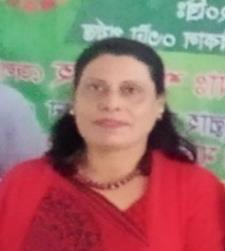 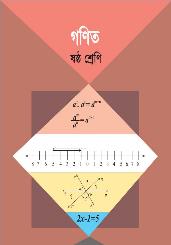 পরিচিতি
শ্রেণি: ষষ্ঠ
  বিষয়: গণিত
 অধ্যায়: অষ্টম
          সময়:  ৫০ মিনিট
            তারিখ: ২8-১১-২০২০
মোছাঃ আফরোজা খাতুন
এম এস সি (গণিত), বি.এড এন্ড এম.এড
সহকারী প্রধান শিক্ষক
প্রীতিলতা উচ্চ বিদ্যালয়, বহুলী, সিরাজগঞ্জ সদর , সিরাজগঞ্জ
arponaafroz1972@gmail.com
মোবাইল নম্বর 01718-215550
এসো আমরা নিচের চিত্রটি লক্ষ্য করি
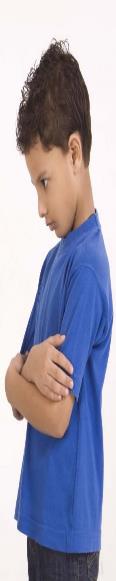 উক্ত বালকের দুই পাশের বালক সংখ্যা সমান
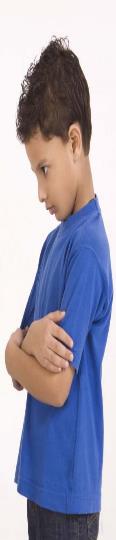 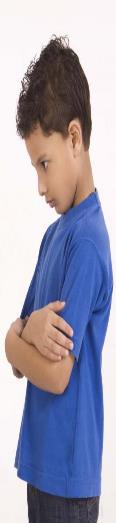 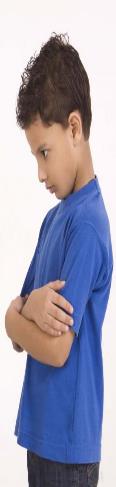 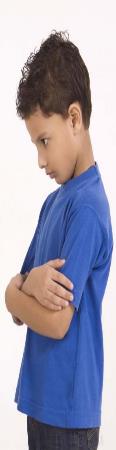 নিচের চিহ্নত বালক এর অবস্থান কোথায়?
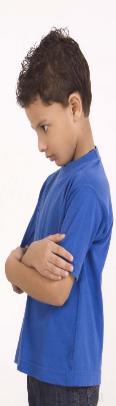 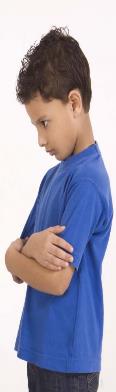 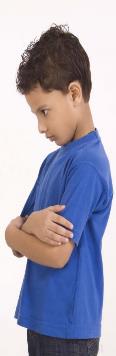 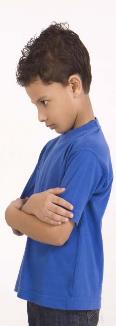 চিত্র বলগুলো লক্ষ্য কর
নীল রঙের বল সবচেয়ে বেশি
আজকের পাঠের বিষয়
মধ্যক ও প্রচুরক
শিখনফল
এই পাঠ শেষে শিক্ষার্থীরা...
১. মধ্যক ও প্রচুরক সংজ্ঞা বলতে পারবে;
২. অবিন্যস্ত উপাত্তের মধ্যক নির্ণয় করতে পারবে;
৩. অবিন্যস্ত উপাত্তের প্রচুরক নির্ণয় করতে পারবে।
মধ্যক হলো সংগৃহীত উপাত্তের মধ্যম মান
১
মধ্যক
৬
৩
৫
২
১
৪
৭
প্রদত্ত উপাত্তের  সংখ্যা গুলোকে মানের উর্ধ্বক্রমানুসারে সাজালে যে মান উপাত্তগুলোকে সমান দুইভাগে ভাগ করে তাকে মধ্যক বলে।
এসো উপাত্তের  সংখ্যা গুলো দেখি
১২
৬
১৩
১৫
৭
১০
৮
১৪
৯
সর্ব নিম্ন উপাত্ত = ৬
সর্বোচ্চ উপাত্ত = ১৫
উপাত্তের  সংখ্যা গুলোকে মানের উর্ধ্বক্রমানুসারে সাজিয়ে পাই
মধ্যক  = ১০
এসো সংখ্যা গুলো দেখি
১৭
১৬
২০
২৫
২২
১৪
২৪
২১
১৫
১৮
সর্ব নিম্ন উপাত্ত = ৪
সর্বোচ্চ উপাত্ত = ১৫
উপাত্তের  সংখ্যা গুলোকে মানের উর্ধ্বক্রমানুসারে সাজিয়ে পাই
মধ্যক  = (১৮+২০) ২ = ১৯
একক কাজ
২৩
৯
১৯
১০
২৪
৭
১২
১৪
১৫
২০
১৬
১১
২১
১৩
২৫
প্রদত্ত উপাত্তগুলোর মধ্যক নির্ণয় কর।
উওর মিলিয়ে নেই
৭
২৩
৯
১৯
১০
২৪
১২
১৪
১৫
২০
১৬
১১
২১
১৩
২৫
উপাত্তের  সংখ্যা গুলোকে মানের উর্ধ্বক্রমানুসারে সাজিয়ে পাই
৯
১২
১৪
১৫
৭
১০
১১
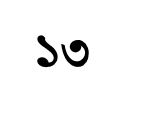 ১৬
১৯
২০
২৪
২৫
২১
২৩
যা বিজোড় সংখ্যা
প্রদত্ত উপাত্তগুলোর মধ্যক= ১৫
এসো আমরা চিত্রটির দিক লক্ষ্য করি
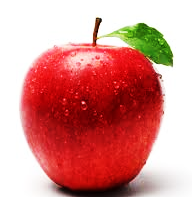 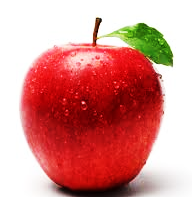 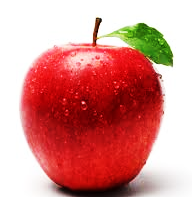 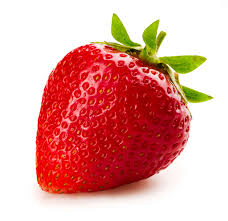 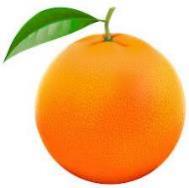 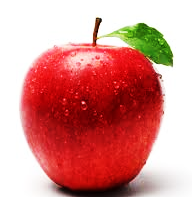 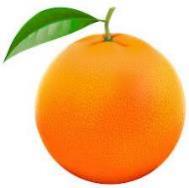 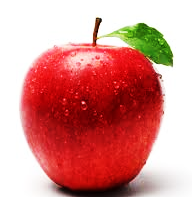 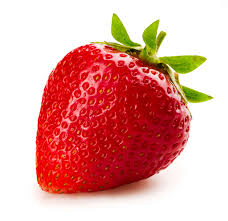 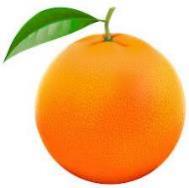 প্রচুরক হলো প্রদত্ত উপাত্তের মধ্যে যে সংখ্যা সর্বাধিকবার থাকে।
এসো আমরা চিত্রটির দিক লক্ষ্য করি
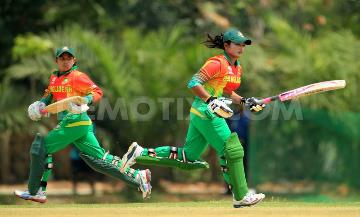 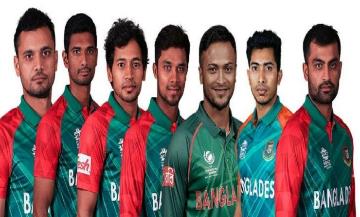 প্রচুরক
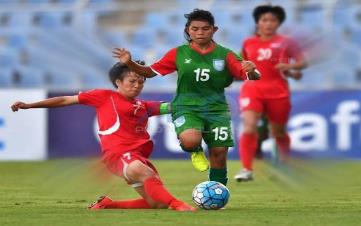 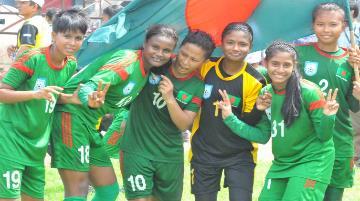 সর্বাধিকবার প্রদর্শিত উপাত্তকে প্রচুরক বলে
এসো উপাত্তের  সংখ্যা গুলো দেখি
১৩
১৫
১৪
১১
১৮
১২
১৫
১৭
১২
১৬
উপাত্তের  সংখ্যা গুলোকে মানের উর্ধ্বক্রমানুসারে সাজিয়ে পাই
1৫
1৩
1৭
১1
1২
1৫
1৬
1৮
1৪
1২
 প্রচুরক = 1২ অথবা 1৫
দলীয়  কাজ
এসো উপাত্তের  সংখ্যা গুলো দেখি
৩২,২৭,২৫,৩৯,৩৩,৩৬,৩৫,৩৪,৩১,২৩,২১,২৫,২০,৪২,২৪,৩৫,৪০
প্রদত্ত উপাত্তগুলোর মধ্যক ও প্রচুরক নির্ণয় কর।
মূল্যায়ন
১। মোট উপাত্তের  সংখ্যা জোড় হলে মধ্যম মান কয়টি?
   ক.    ১     খ.     ২     গ.     ৩     ঘ.     ৪
  ২। ৭ ,৪,১২ ৬,৯,২২,১৯ সংখ্যাগুলোর মধ্যক কোনটি?
   ক.    ৬     খ.     ৭     গ.    ৯      ঘ.       ১২
  ৩। ৮,১২,১১,১২,১৪,১৮ সংখ্যাগুলোর প্রচুরক কোনটি?
   ক.    ৮     খ.     ১১    গ.    ১২      ঘ.      ১৪
বাড়ির কাজ
ষষ্ঠ শ্রেনির ৩০ জন ছাত্রীর  উচ্চতার দেওয়া হলোঃ
21,37,40,22,39,35,22,25,32,22,21,37,40,22,39,35,25,32,22,37,39,32,22,37,32,40,37,22,35,22
১. উপাত্তগুলোকে মানের উর্ধ্বক্রমানুসারে  সাজাও।
২. উপাত্তগুলোর মধ্যক নির্ণয় কর।
৩. উপাত্তগুলোর প্রচুরক নির্ণয় কর।
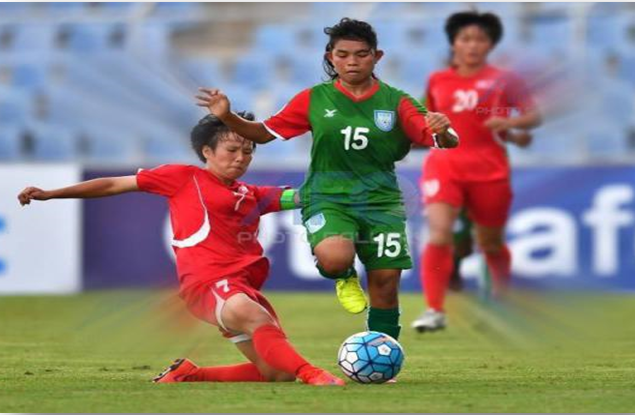 আজকের মত সবাইকে ধন্যবাদ
[Speaker Notes: ।]